議題名稱:hTC威脅不大？蘋果與hTC專利和解　傳將合力對付三星
指導老師:李育強
組員:林弋喬、張乃鑑, 凃俊裕, 邱哲浩, 
陳彥賓, 林忠敬, 李宜哲, 周宗暘
問題討論1
Q︰所謂的專利所有權是什麼？代表的涵義為何？為什麼要去申請，沒有申請會怎樣嗎？若今天你構思了一樣新產品，但是卻沒有做出實品來，你能申請專利嗎？你會想申請專利嗎？
所謂的專利所有權是什麼？代表的涵義為何？
所謂的專利就是專利所有人所屬的利益，也就是專利人所享有的權利。而專利所有權的涵義是用於保護發明人的專利不被他人未經同意而進行製造、營利、使用(方法)或為上述目的之行為。
為什麼要去申請，沒有申請會怎樣嗎？
因為若沒有申請專利，別人就可以合法使用該發明，甚至會被奪取該發明的想法拿去做商業交流。
一般人必須先取得專利所有人的授權，如果還沒有經過專利所有人的同意就使用受過專利保護的產品，就造成了侵權問題，可能會賠償許多的金錢。
若今天您構思了一樣新產品，但是卻沒有做出實品來，您能申請專利嗎？
依我國專利法規定，專利分為發明、新型及新式樣等三種，所謂發明專利的定義是第十九條：「稱發明者，謂利用自然法則之技術思想之高度創作。」
  所以如果沒做出實品來，但是點子夠好，依然能夠申請發明專利。
續上一個問題，您會想申請專利嗎？
基本上是視情況而定的，假設設計者的發明並不能在商業市場上造成有效的利益，就不會想去申請專利，相反之，如果在商業市場上有很大的利益，就會先申請發明專利保護自己的想法，再努力把實際物品做出來!
小組成員對於上題要不要申請專利的看法
李宜哲:
今天我構思了一樣新產品，我想我會趕緊去申請專利吧，就怕這想法被別人也想出來，得利的卻是別人。
張乃鑑:
假設我構思的新產品，仔細想過後發現能夠實用於生活上並且在市場上造成轟動的話，我會想申請專利，避免被他人盜取好點子。
陳彥賓:
若有商業價值的發明，會。申請專利才能保障我的權益。
凃俊裕:
要看我發明的是甚麼，像現今的可口可樂公司，他們的可口可樂也是沒有去申請甚麼專利的，還不是沒有人能去複製出可口可樂，所以要看發明的物件是否無法被輕易複製，如果跟可口可樂一樣複製不了，相信沒人會去當這冤大頭。
邱哲浩:
可以申請專利，我會想要去申請。這樣可以保障自己的權益。
小組成員對於上題要不要申請專利的看法
林弋喬:
我會先去申請，因為如果沒有申請，則此作品或點子如果別人發現可能就會被拿去註冊，而變成本來的發明者最後淪落為不是最先開發的。
周宗暘:
我會看那構思的新產品是否有價值，如果在市場上有商業的價值，那我會去申請專利來保護自己的利益不會受損失。
林忠敬:
為了確保的創意不被他人使用，我會先去申請專利。
問題討論2
Q:如果你是消費者，經過此事件你買手機會選擇HTC、蘋果、還是三星?
經過此事件廠牌是否會影響消費者購買手機的決定?
經過此事件品牌還是不會影響消費者的購買手機的決定，大多數的人都是看手機的功能以及外觀還有使用上是否上手等等，還有價格的高低也會影響到買哪隻手機的決定，所以並不會特別偏好哪家廠商所製造出來的手機，只要好用、喜歡、有能力購買就可以了。
小組成員對於此問題的看法
李宜哲:
個人買3c產品並不會因為企業跟企業之間有什麼糾紛或者問體就因此特別選擇哪一家，重要的還是看產品對我還來說需不需要，比較的是不同品牌的規格差異或者價錢甚至外型這些。
張乃鑑:
我認為買手機，是看自己需要的功能是什麼，而不是看廠商，所以三家我可能都會買，只要我看機子的功能方便，外型美觀好攜帶，就會買。
陳彥賓:
手機最重要的功能是能夠隨時接聽電話，其次就是附加了什麼功能能讓我們的生活更便利，現在的智慧型手機功能越來越多，硬體配備越來越強，各家廠商在發展自家特色的同時，也會吸收他牌的優點結合在自己的產品上，無論最後專利戰爭誰勝誰敗，我想都不會成為影響消費者選擇何種品牌的關鍵。
凃俊裕:
我這三家都不會買，我會買的是sony，可惜sony的手機沒有0元機，所以只能買nokia的手機，結果手機拿沒一天，螢幕就有裂痕。
邱哲浩:
 選手機是選擇自己所需的功能，不會特意去選擇廠牌。
小組成員對於此問題的看法
林弋喬:
其實只要是好產品，都應該要給予支持。我覺得每一個系統都有其特色，各有優劣。
周宗暘:
經過這件事，如果我是消費者我買手機的選擇還是不會改變的，因為買手機是要看要買的手機功能是否符合自己的需求，而不是去看是哪個品牌，當然價錢的高低也是有影響的。
林忠敬:
經過此事件，選擇還是不會改變，買手機當然是先看功能，再來看使用介面友善程度，加上是否符合你的需求，不管是哪牌的使用上覺得好就會想買。
網路意見
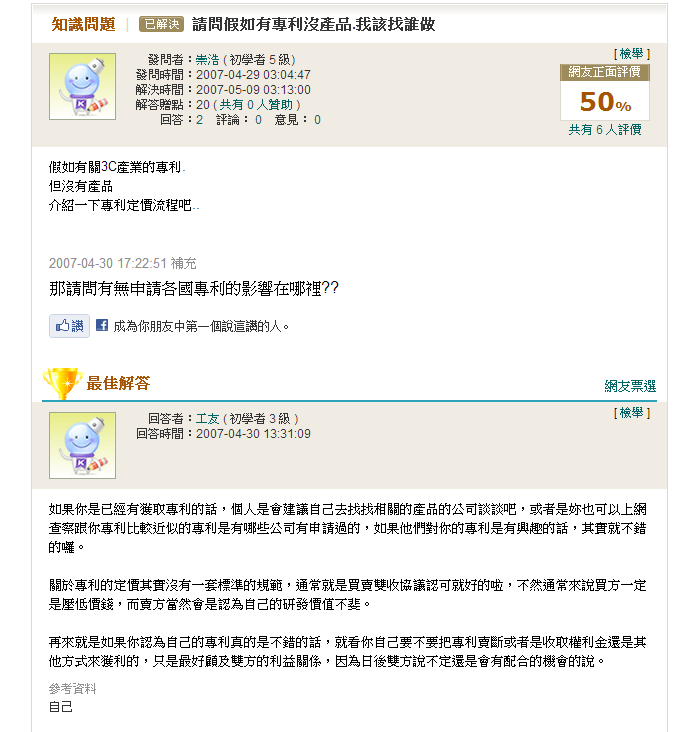 資料來源
[1]
"想買智慧型手機，但卻對智慧型手機一頭霧水", http://tw.knowledge.yahoo.com/question/question?qid=1512050106811
[2]
"請問假如有專利沒產品我該找誰做" http://tw.knowledge.yahoo.com/question/question?qid=1507042901510